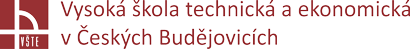 Návrh konstrukce ocelové haly a opláštění
Autor bakalářské práce: Marek Permedla
Vedoucí bakalářské práce: doc. Dr. Ing. Luboš Podolka
Oponent bakalářské práce: Ing. Ladislav Husinecký

České Budějovice, červen 2017
Motivace a důvody k řešení daného problému
Vlastní téma BP

Původní záměr: návrh stavební konstrukce → tvorba 3D modelu na PC → vizualizace pomocí 3D tisku

Volba stavební konstrukce: ocelová hala s příhradovým vazníkem

Zúžení tématu pouze na návrh a statické posouzení konstrukce ocelové haly + návrh opláštění
Cíl bakalářské práce
Návrh konstrukce ocelové haly s příhradovým vazníkem (dispozice, rozmístění nosných prvků)

Návrh a statické posouzení nosných prvků konstrukce

Návrh vybraných spojů 

Návrh vhodného střešního a obvodového pláště
Výzkumný problém – výzkumné otázky
Výzkumné otázky vycházejí z cíle této práce:
Splňují navržené obvodové pláště požadované hodnoty součinitele prostupu tepla?
Vyhovují navržené prvky konstrukce na mezní stav únosnosti (MSÚ) ?
Vyhovují navržené prvky konstrukce na mezní stav použitelnosti (MSP) ?
Vyhovují vybrané spoje na dané namáhání?
Představení navržené ocelové haly
Základní údaje:
Půdorysné (osové) rozměry 18 x 30 m
Vzdálenost příčných vazeb 6 m

Střecha sedlová, sklon 10% 
Celková výška objektu 11 m (hřeben střechy)
Světlá výška haly 7,96 m (úroveň podlahy až spodní pás příhradového vazníku)

Místo stavby: České Budějovice
Účel stavby: výrobní nebo montážní hala s celoročním 		 provozem (vytápěná)
Půdorys haly:
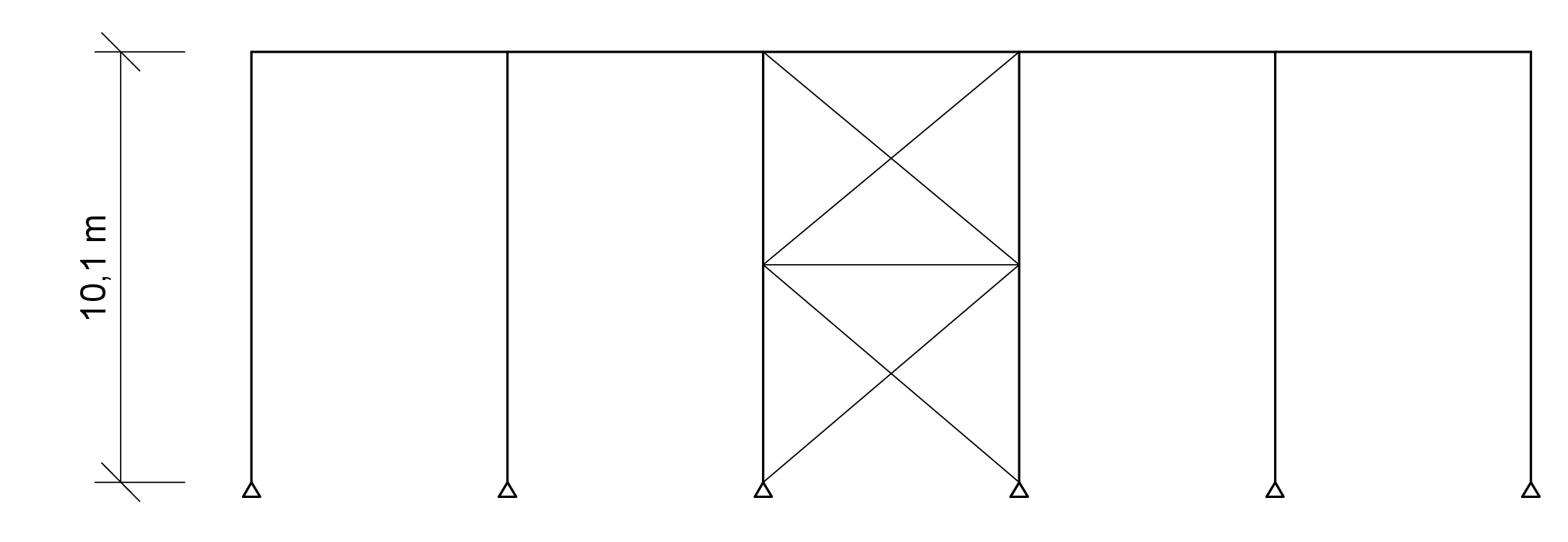 Boční pohled:
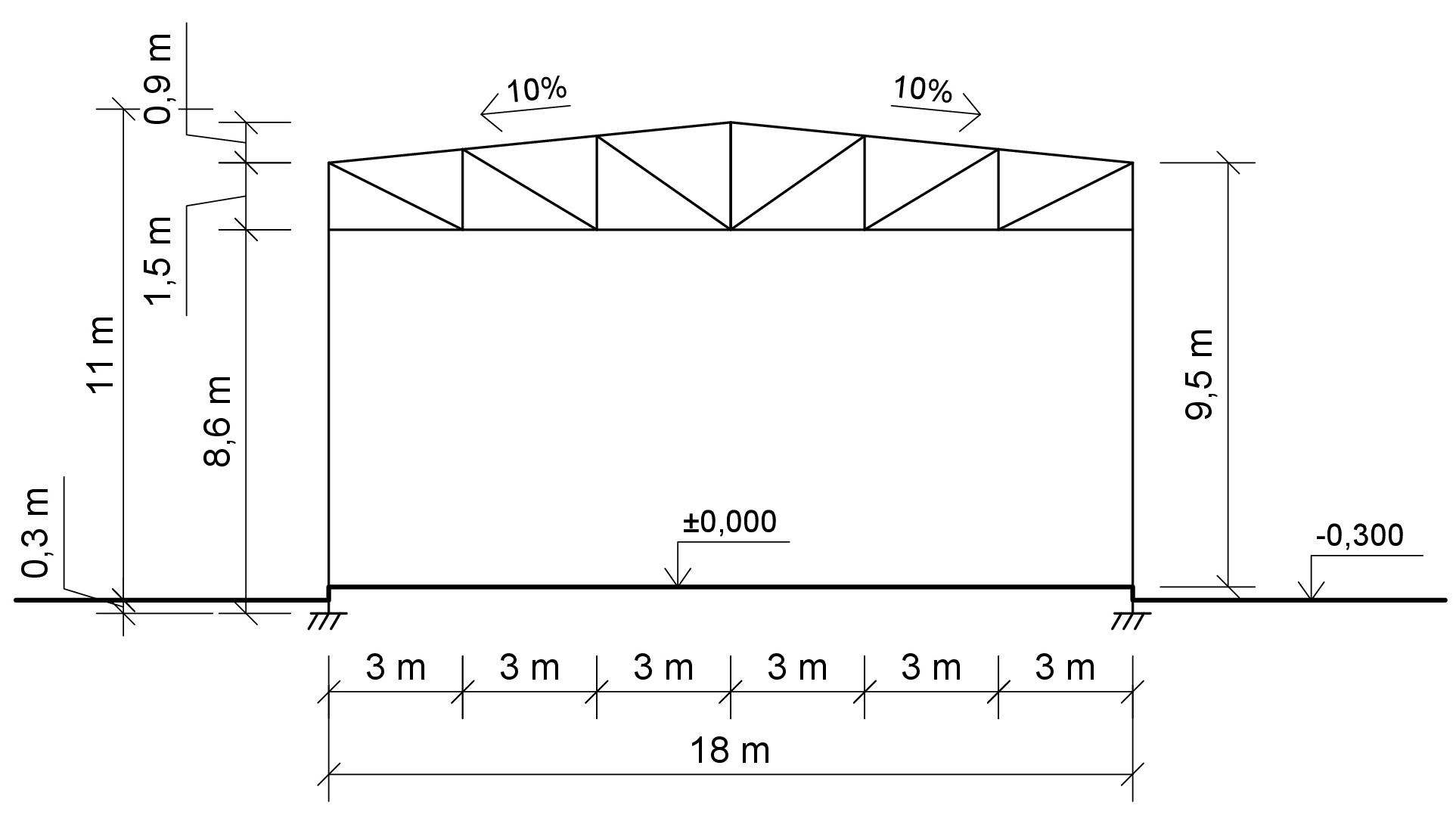 Příčný řez:
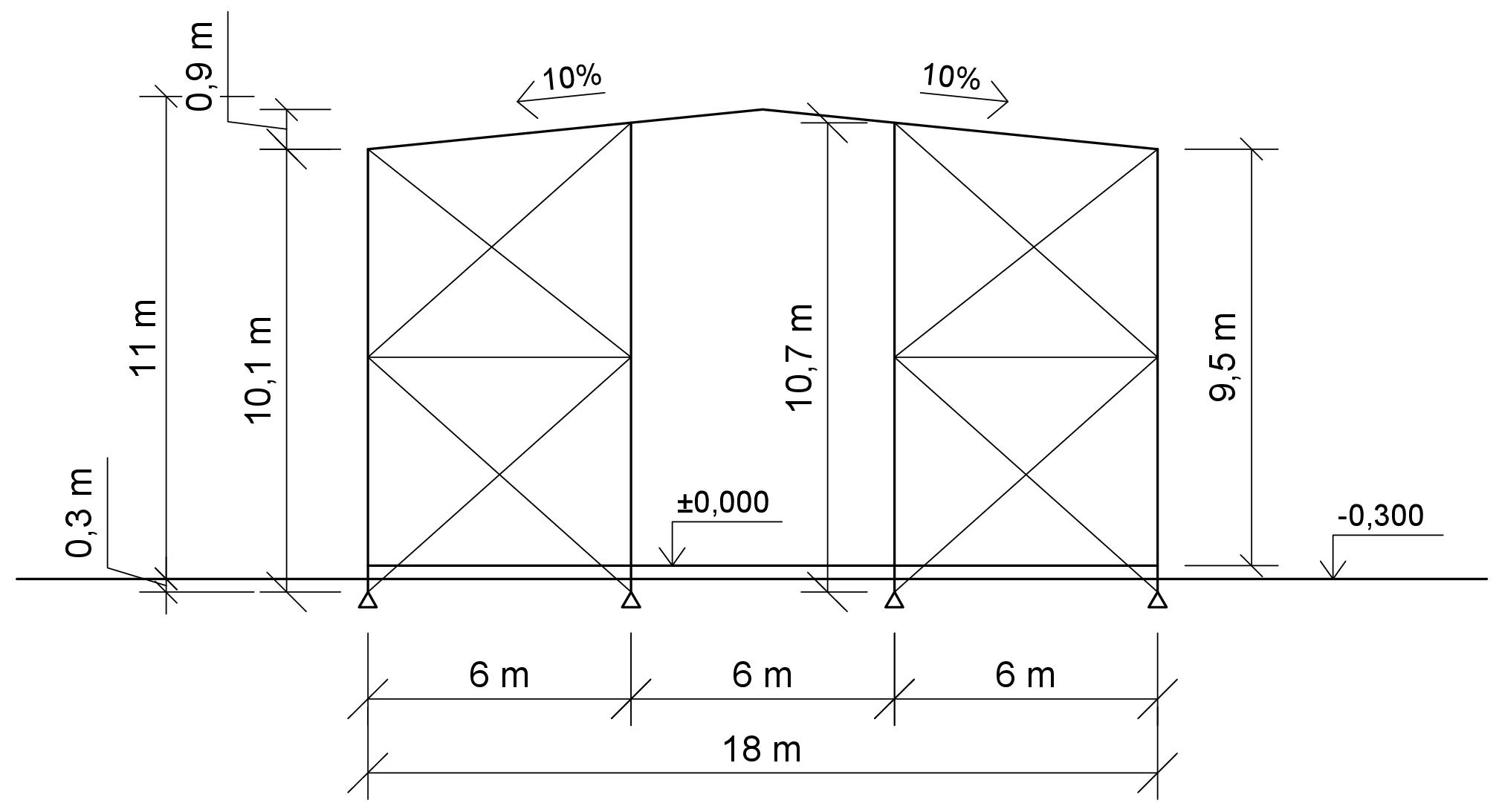 Pohled na štítovou stěnu:
Návrh a statické posouzení nosných prvků konstrukce - postup výpočtu:
Zatížení
Stálé (vlastní tíha) 	(ČSN EN 1991-1-1)
Proměnné	– sněhem	(ČSN EN 1991-1-3)
	– větrem	(ČSN EN 1991-1-4)
Zatěžovací stavy (ZS)
určení zatěžovací plochy posuzovaného prvku konstrukce
v případě, že se na konstrukci nachází více prvků stejného typu, posuzujeme ty, které jsou nejvíce namáhané
Kombinace zatěžovacích stavů (KZS)
ZS stavy nepůsobí nikdy všechny dohromady v plné intenzitě → KZS
hledáme nejméně příznivou KZS
Průběhy vnitřních sil
ruční výpočet nebo pomocí programu FIN EC 2017
Návrh profilu prvku
tabulky ocelových prvků
Posouzení na MSÚ
dle ČSN EN 1993-1-1 Eurokód 3: Navrhování ocelových konstrukcí
výpočet návrhové únosnosti podle druhu rozhodujícího namáhání prvku: tah, tlak (vzpěr), ohyb, ohyb s vlivem klopení, interakce tlaku s ohybem, kroucení
podmínka spolehlivosti: návrhová únosnost ≥ návrhová vnitřní síla
Posouzení na MSP
ČSN EN 1993-1-1 udává doporučené největší hodnoty průhybů
výpočet průhybu ručně nebo pomocí programu FIN EC 2017
podmínka MSP: průhyb prvku ≤ mezní průhyb
Navržené nosné prvky konstrukce
Navržené prvky příhradového vazníku:
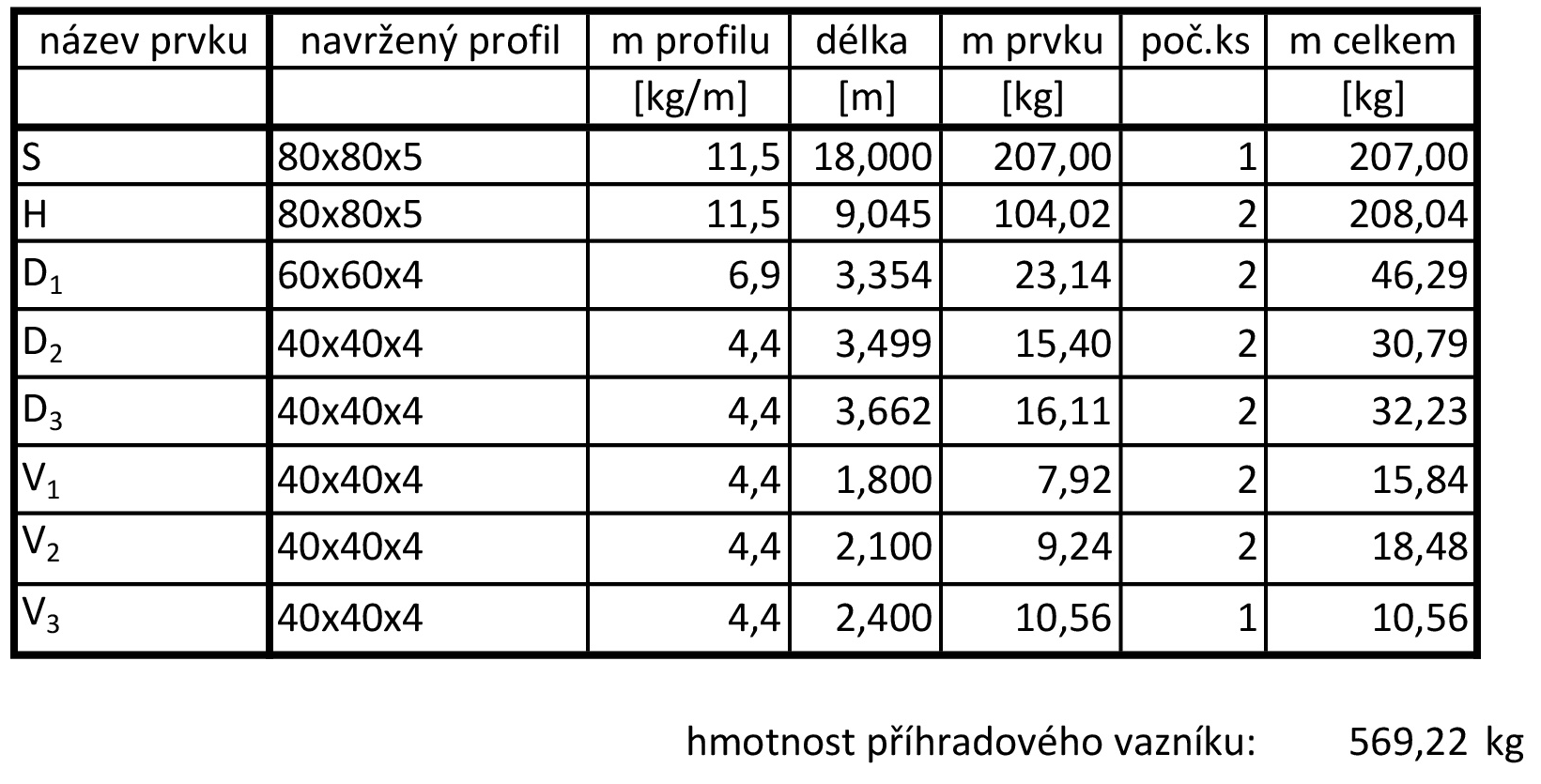 Navržená ztužidla a vybrané spoje
Ztužidlo ve štítové stěně: 
diagonála L 70 x 6
přípoj diagonály 2 x M20 5.6
Příčné ztužidlo ve střešní rovině:
diagonála L 70 x 6
přípoj diagonály 2 x M20 5.6
Podélné ztužidlo:
diagonála L 70 x 6, v místě křížení jsou diagonály spojeny 
přípoj diagonály 2 x M20 5.6

Spoj vaznice – vazník:
připojovací botka L 130x90x10
šroubový spoj 	M16 5.6 	(vaznice – botka)
koutový svar a = 4 mm	(botka – horní pás příhradového vazníku)
Přípoj diagonály na pás v příhradovém vazníku:
koutový svar a = 4 mm
Uložení vazníku na sloup:
šroubový spoj 4x M16 5.6
Návrh střešního a obvodového pláště
Sendvičové panely Kingspan s izolačním jádrem z pěny IPN Firesafe
Výhody: velmi dobré tepelněizolační vlastnosti, nízká hmotnost, 	     rychlá montáž 
Nevýhody: nižší tuhost panelů
Řez střešním panelem KS1000 RW:
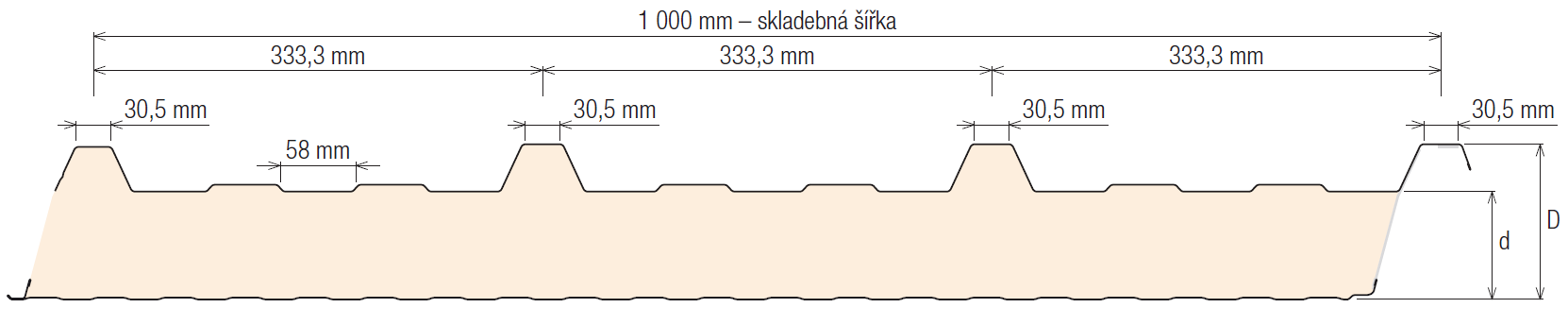 Řez stěnovým panelem KS1000 AWP:
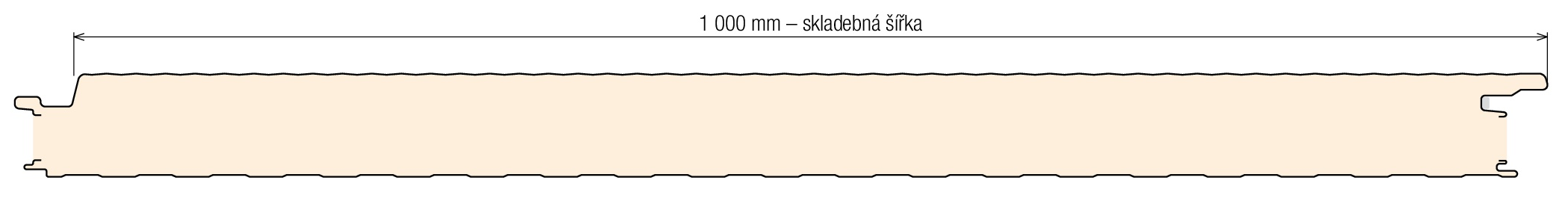 Závěrečné shrnutí
Navržené obvodové pláště splňují požadované hodnoty součinitele prostupu tepla dle ČSN 73 0540-2 (2011) Tepelná ochrana budov. 

Byla navržena konstrukce ocelové haly s příhradovým vazníkem. Statickým výpočtem bylo ověřeno, že všechny navržené nosné prvky vyhovují na MSÚ i MSP.

Navržená ztužidla a navržené vybrané spoje vyhovují na daná namáhání, což bylo ověřeno výpočtem.

Tím byl naplněn cíl práce.


Softwarové nástroje pro statický výpočet konstrukce
Děkuji za pozornost
Doplňující otázka oponenta: Počítal jste v návrhu haly s nějakou konkrétní sněhovou oblastí a oblastí pro zatížení větrem?
Zatížení sněhem
ČSN EN 1991-1-3 Eurokód 1: Zatížení konstrukcí - Část 1-3: Obecná zatížení - Zatížení sněhem.
Mapa sněhových oblastí:
lokalita: České Budějovice, →  sněhová oblast II

→  charakteristické zatížení sněhem sk = 1,00 kPa = 1,00 kN/m2



www.snehovamapa.cz
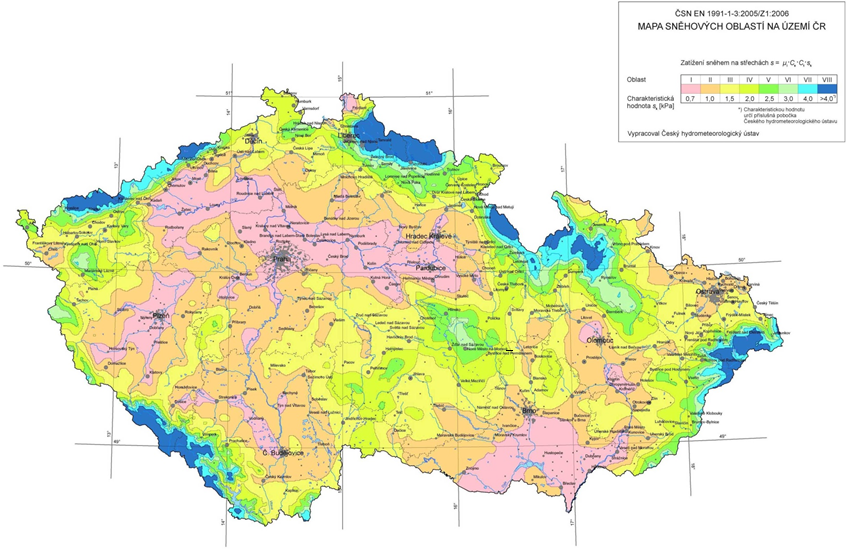 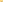 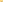 Doplňující otázka oponenta: Počítal jste v návrhu haly s nějakou konkrétní sněhovou oblastí a oblastí pro zatížení větrem?
Zatížení větrem
ČSN EN 1991-1-4 Eurokód 1: Zatížení konstrukcí - Část 1-4: Obecná zatížení - Zatížení větrem.
Mapa větrných oblastí:
lokalita: České Budějovice, →  větrná oblast II

→  výchozí základní rychlost větru vb,0 = 25 m/s
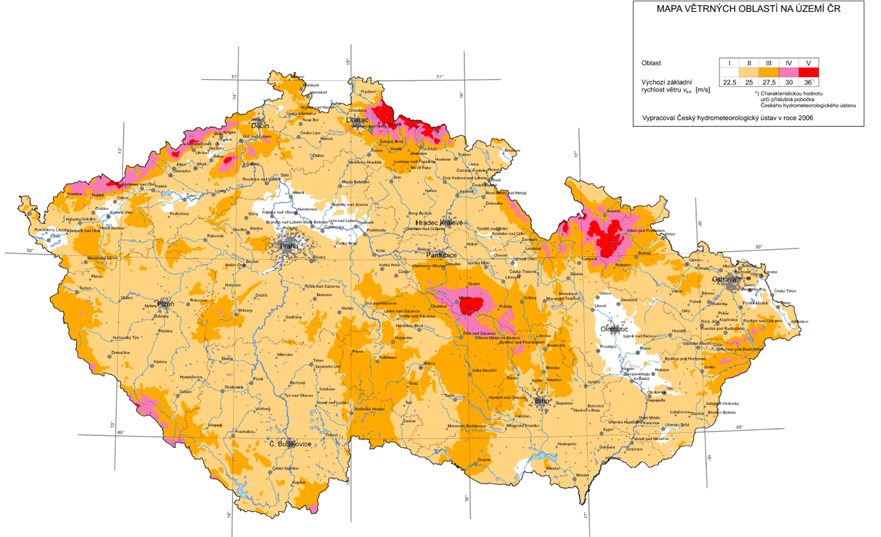 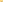 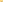 Doplňující otázka vedoucího práce: Jak by vypadaly základy navržené haly a konstrukce podlahy v hale - uveďte možná řešení které znáte.
Základy haly:
základové patky
základové pasy
piloty (vrtané, zarážené, mikropiloty)

Podlaha haly:
průmyslová betonová podlaha
návrh podlahy v závislosti na typu provozu, zatížení, podkladních vrstvách apod.
výztuž: rozptýlená (drátkobeton), nebo kari-sítě
úprava povrchu – vsypy – pro zvýšení odolnosti podlahy  
nástřiky povrchu – zvýšení odolnosti proti obrusu a snížení nasákavosti 	povrchu 
dilatační spáry – řezem – zamezení vzniku trhlin vlivem smršťovacího napětí